OŠ ,,Vuk Karadžić”

Vesna Milenović

Žitkovac

Maj 2021.
Digitalni herbarijum
Sara Stanković 8/4   |   Milica Kostić  8/4
Trešnja
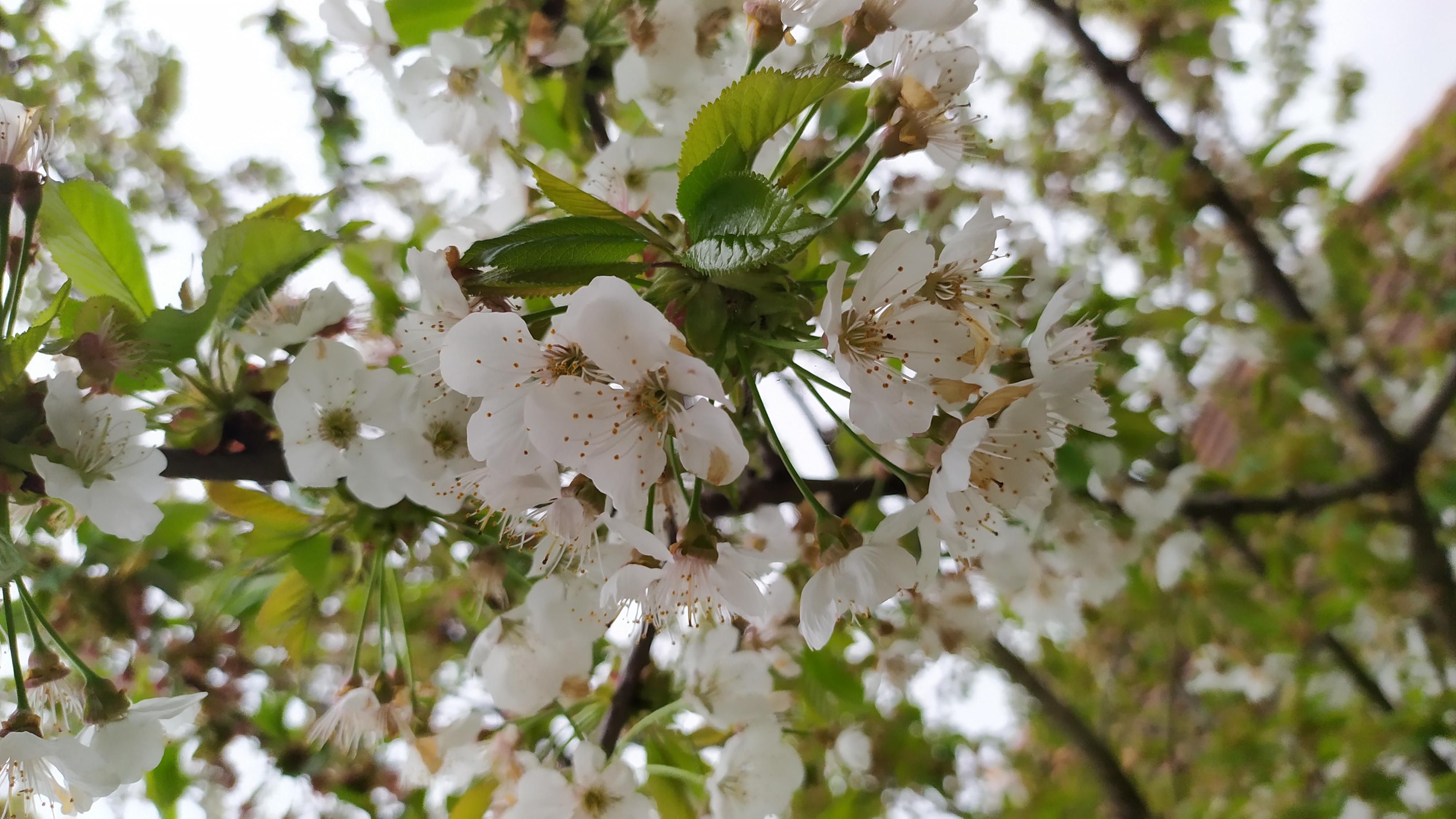 Ime biljke: Trešnja
Porodica: Ruža
Mesto: Moravac
Opis staništa: dvorište
Datum: April 2021.
Ime i prezime: Sara Stanković, Milica Kostić
01
02
Maslačak
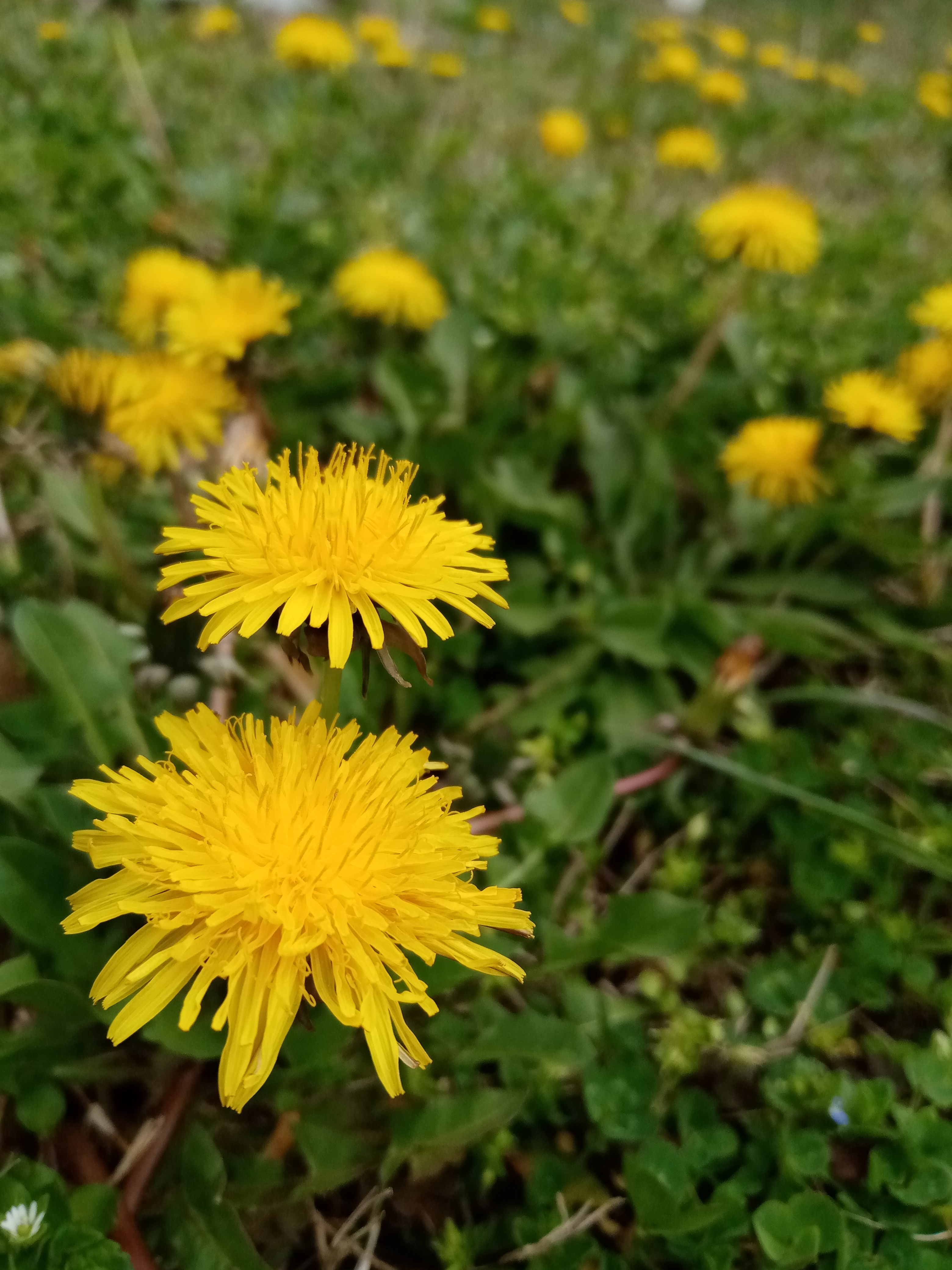 Ime biljke: Maslačak
Porodica: Glavočike
Mesto: Žitkovac 
Opis staništa: dvorište
Datum: april 2021.
Ime: Milica Kostić, Sara Stanković
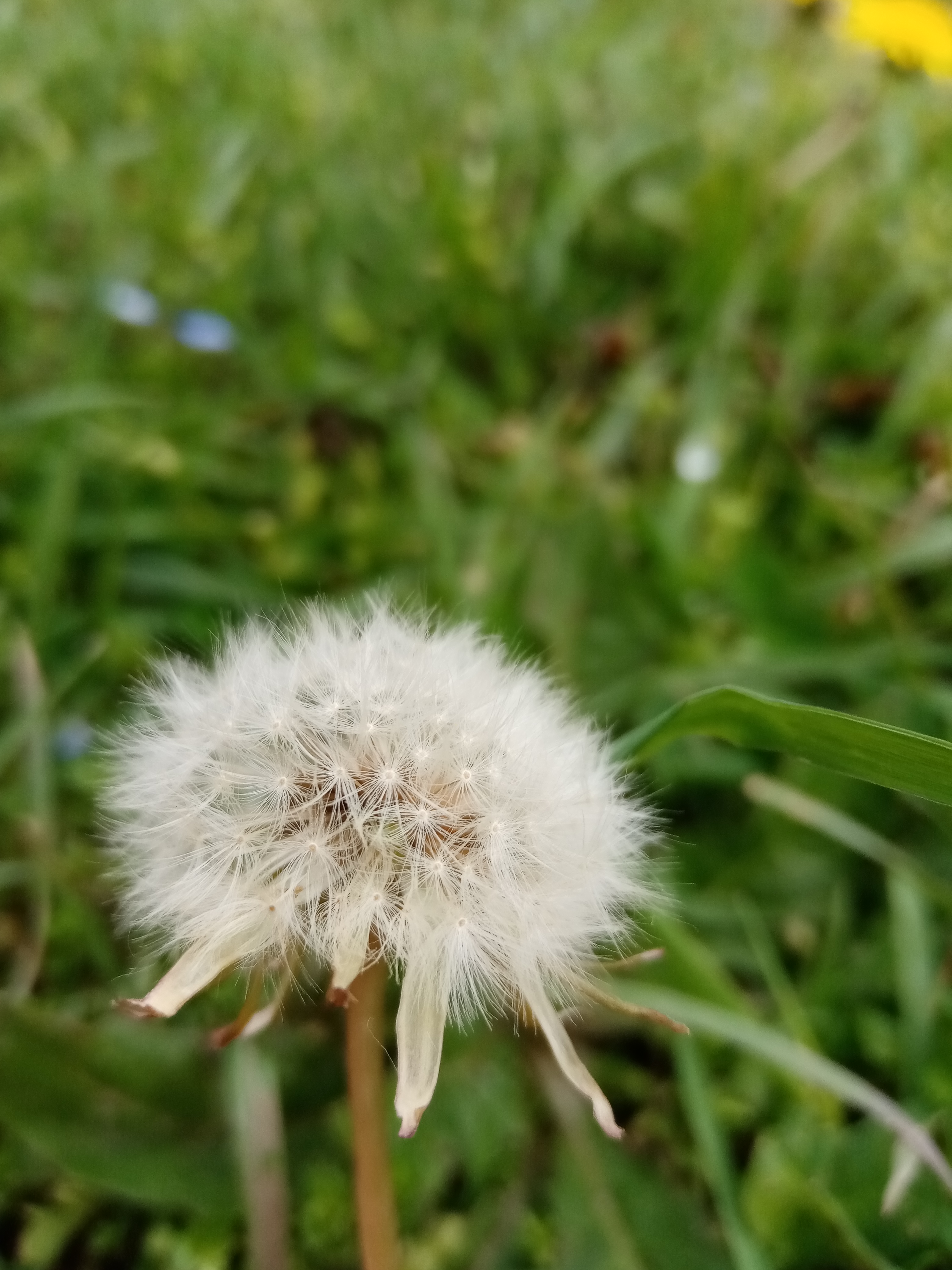 03
Bela Rada
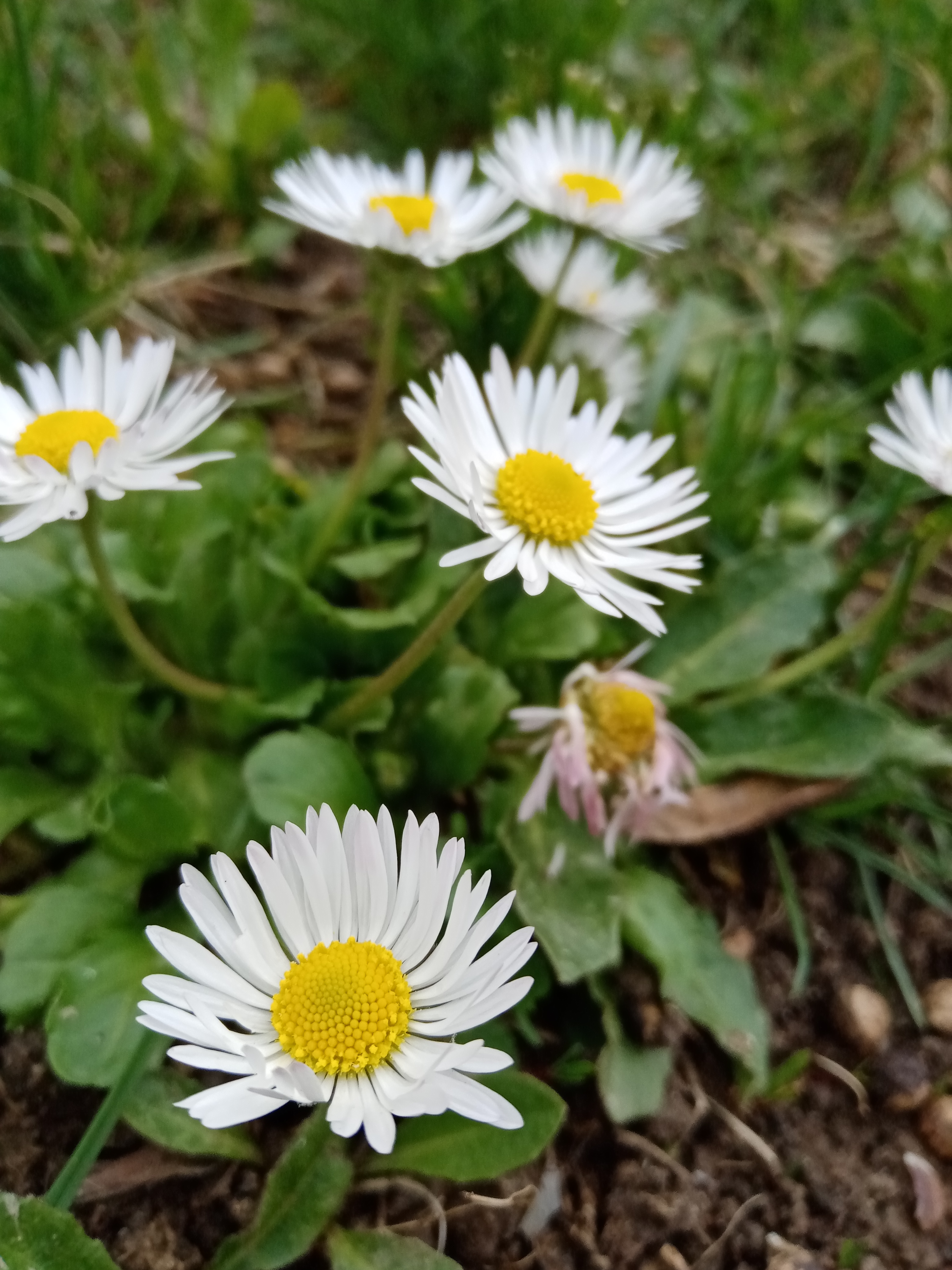 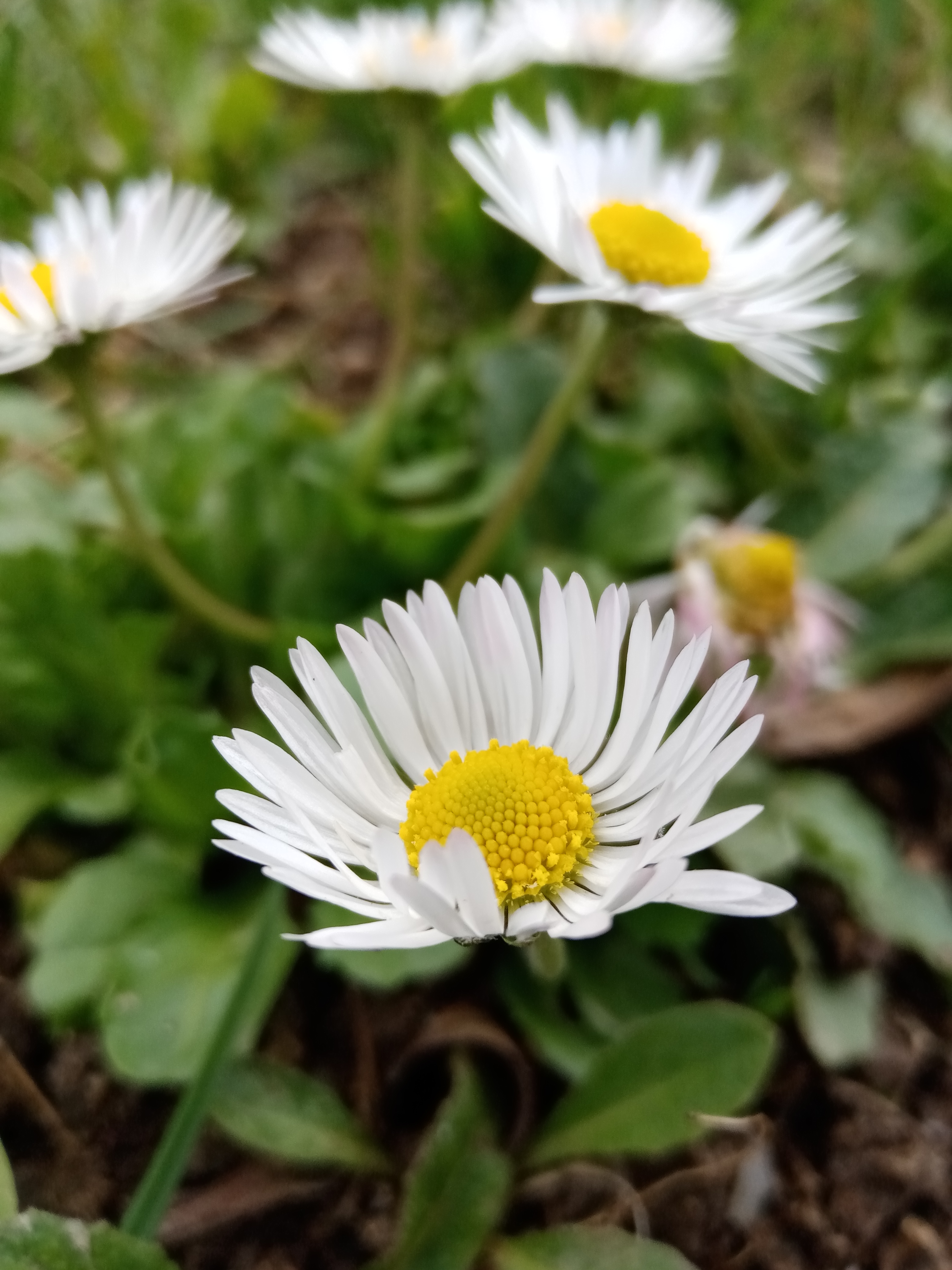 Ime biljke: Bela rada 
Porodica: Glavočike
Mesto: Žitkovac
Datum: April 2021.
Ime i prezime: Milica Kostić , Sara Stanković
04
Kopriva
Porodica: Usnatica
Vrsta: Ukrasna koprivica
Mesto: Moravac
Opis staništa: brdo
Datum: april 2021.
Ime i prezime: Sara Stanković, Milica Kostić
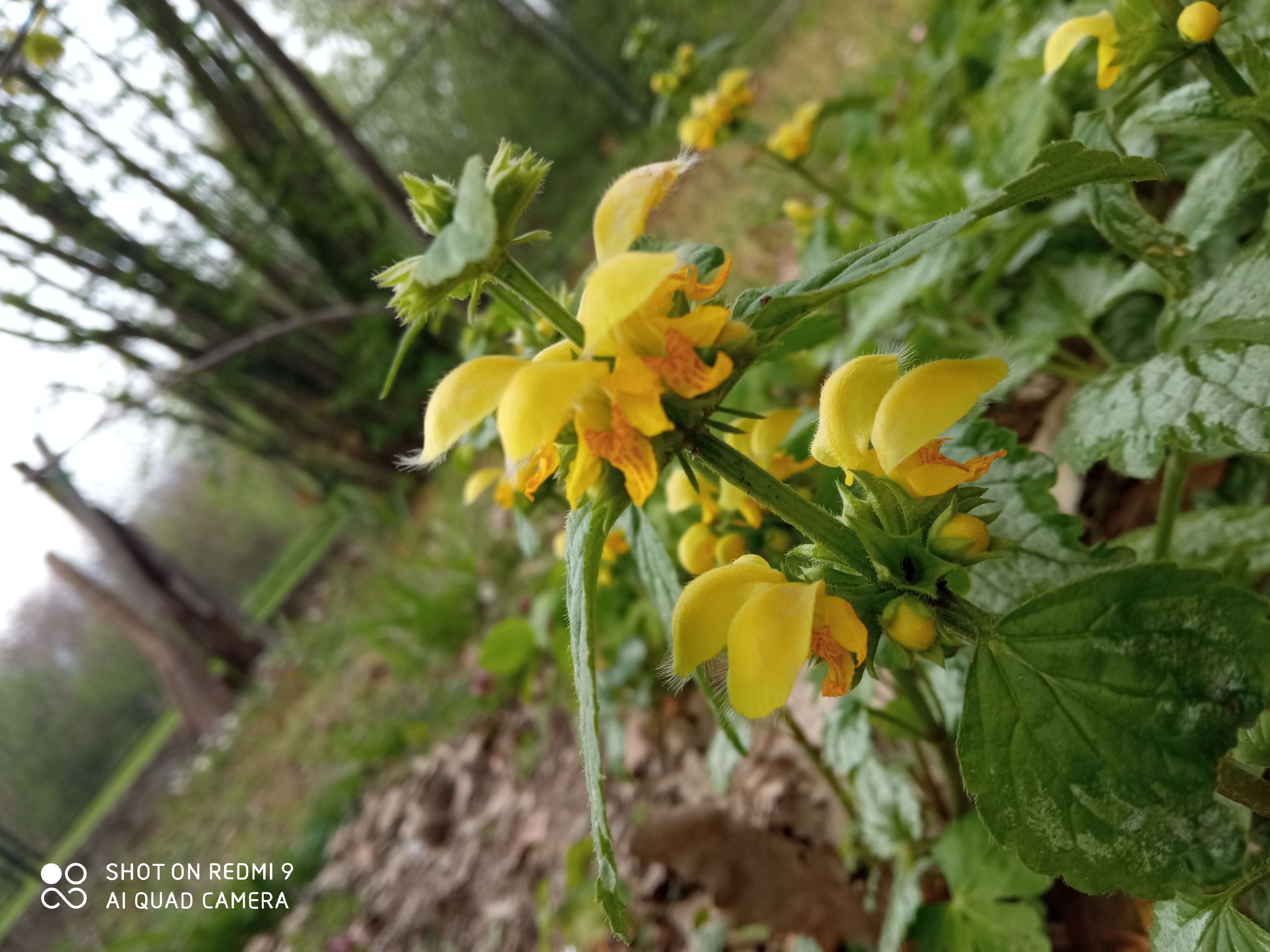 Veronik
05
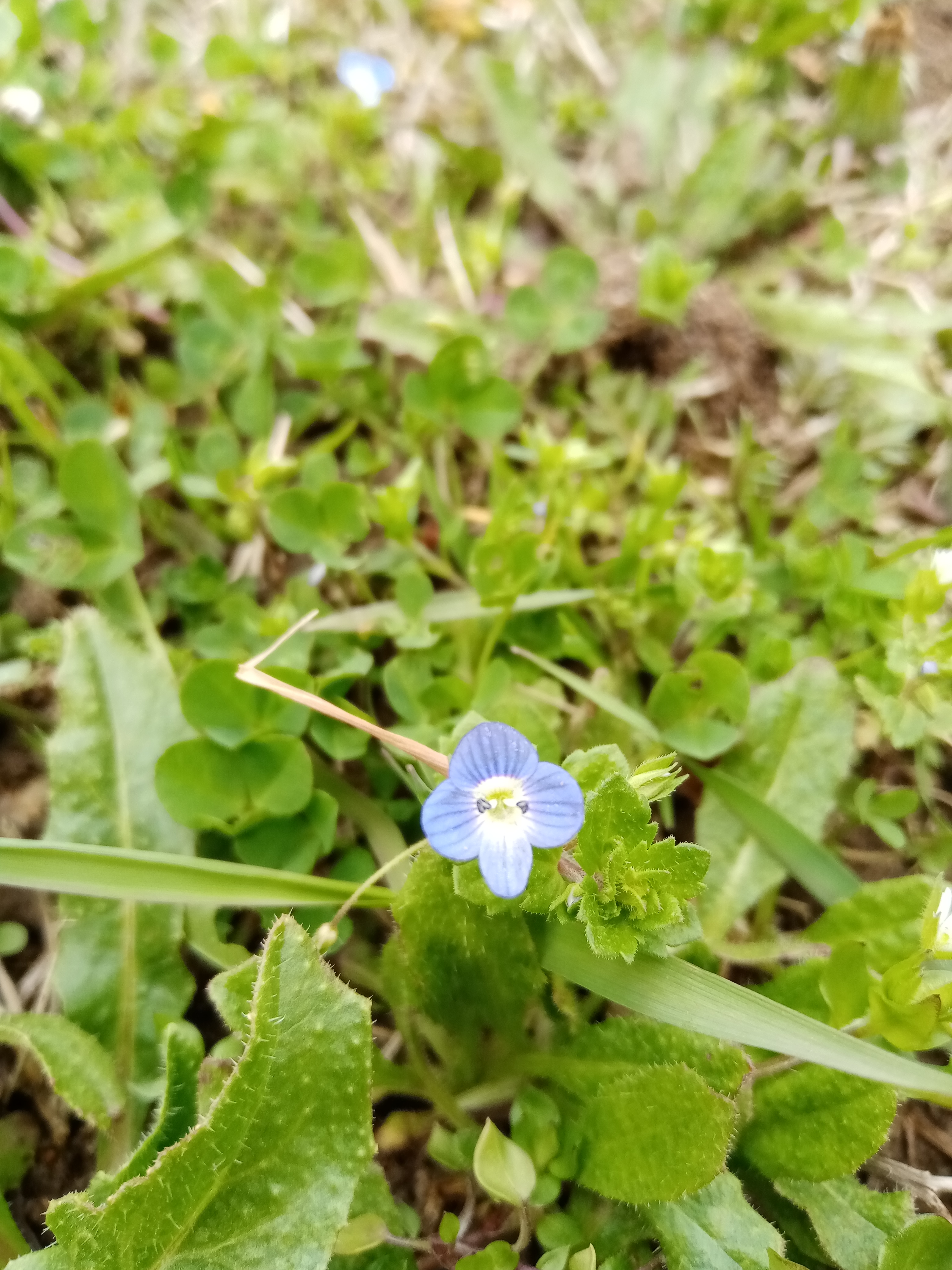 Ime biljke: VeronikPorodica: Bokvice
Mesto: Žitkovac
Opis staništa: dvorište
Datum: April 2021.
Ime i prezime: Milica Kostić, Sara Stanković
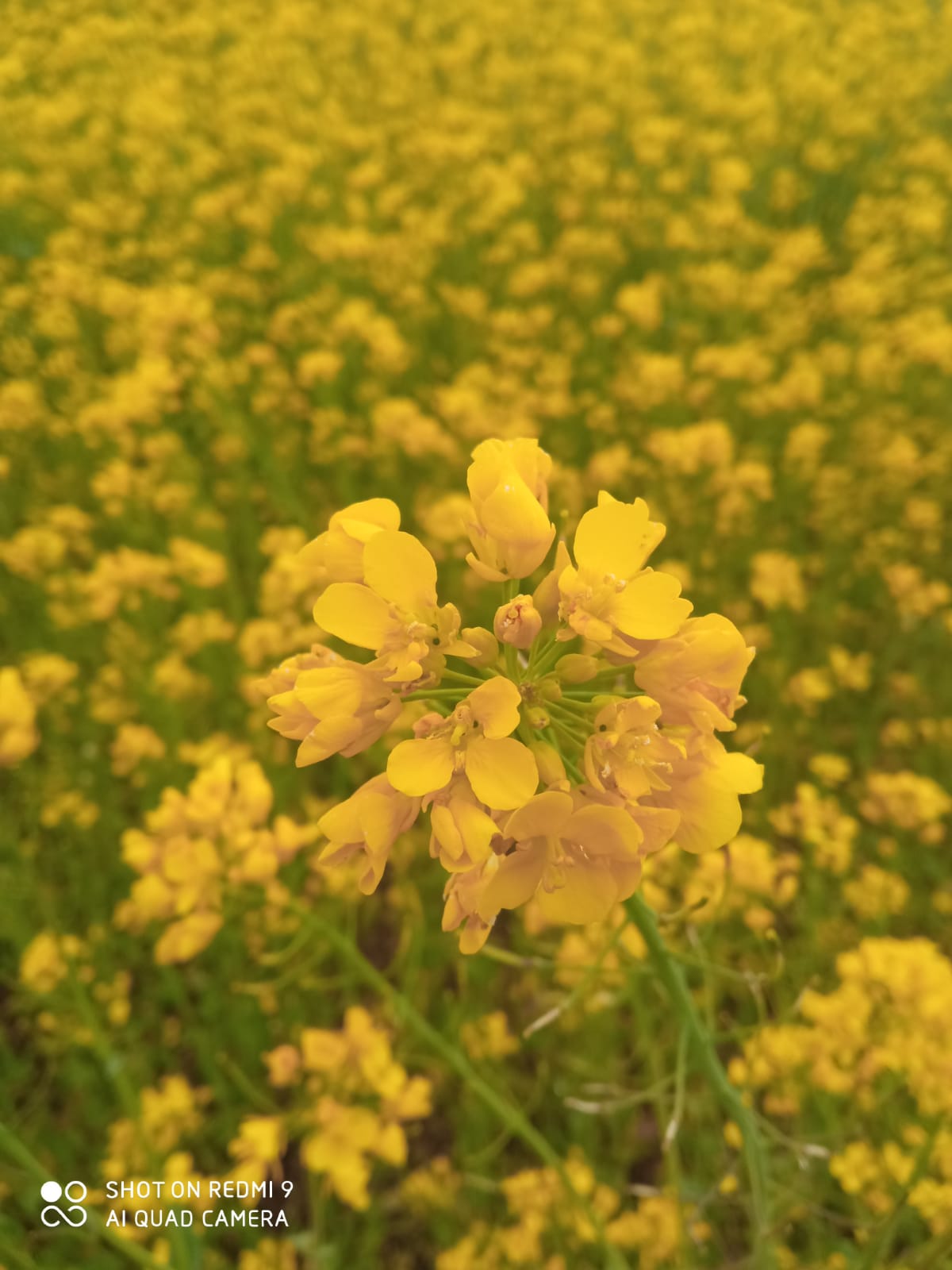 Gorušica
Ime biljke: Gorušica
Porodica: Kupusa
Mesto: Moravac
Opis staništa: brdo
Datum: April 2021.
Ime i prezime:  Milica Kostić, Sara Stanković
06
Divlji zumbul
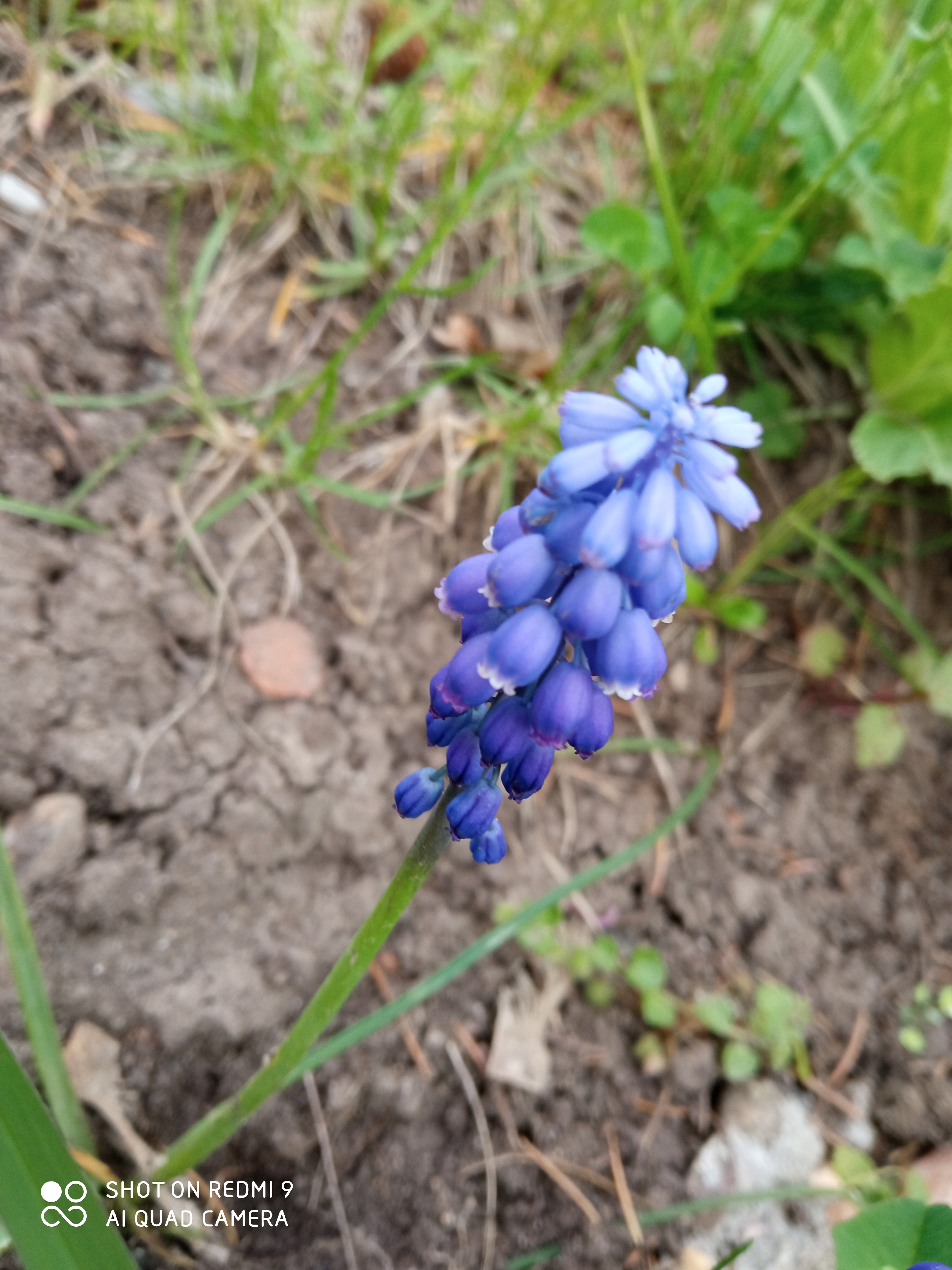 07
Ime biljke: Divlji zumbul
Porodica: Asparagaceae
Mesto: Žitkovac
Opis staništa: pored puta
Datum: April 2021.
Ime i prezime: Sara Stanković, Milica Kostić
Mrtva Kopriva
08
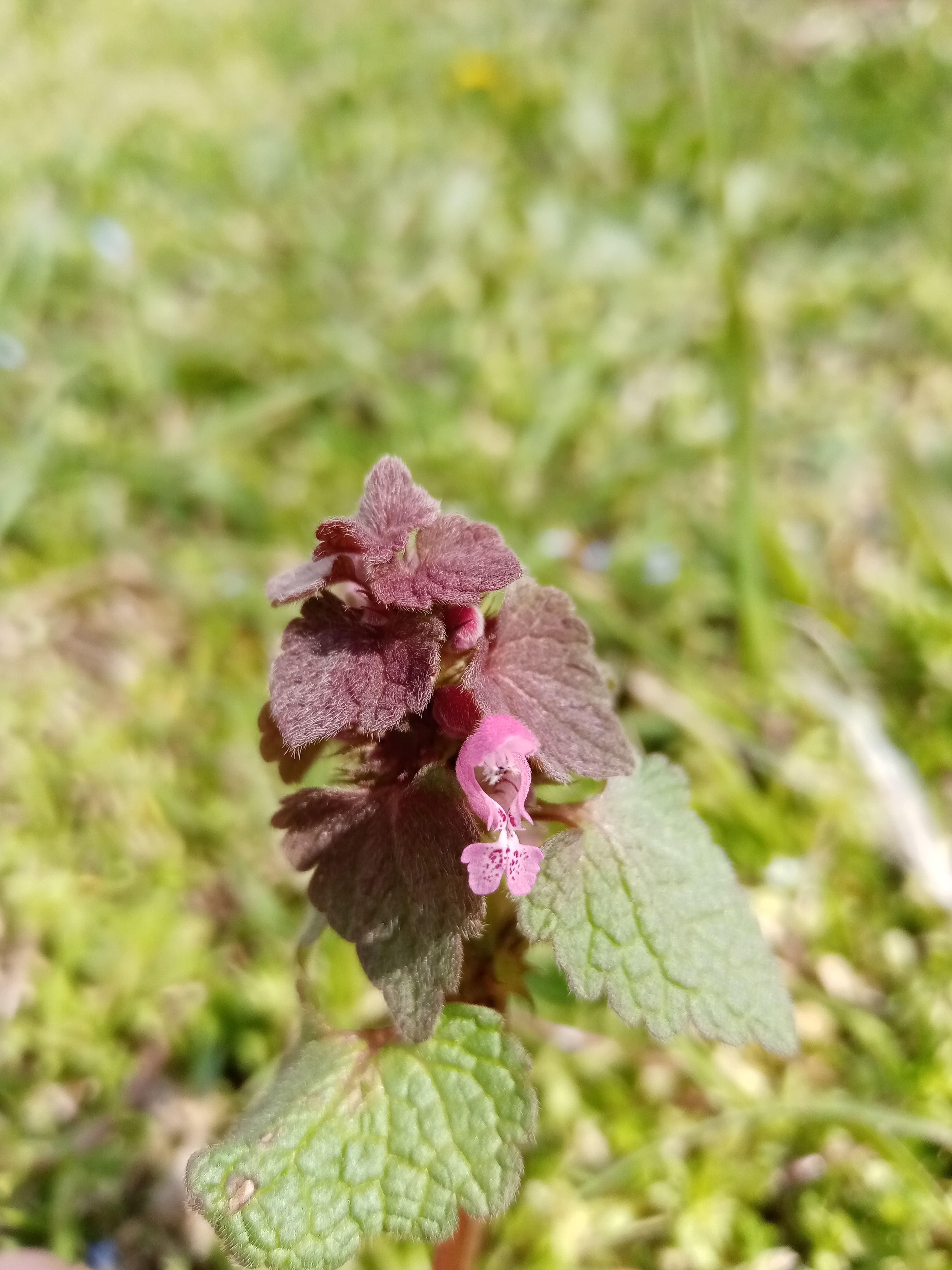 Ime biljke: Mrtva koprvaPorodica: UsnaticaMesto: ŽitkovacOpis staništa: dvorišteDatum: April 2021.Ime i prezime: Milica Kostić, Sara Stanković
Hoću – neću
09
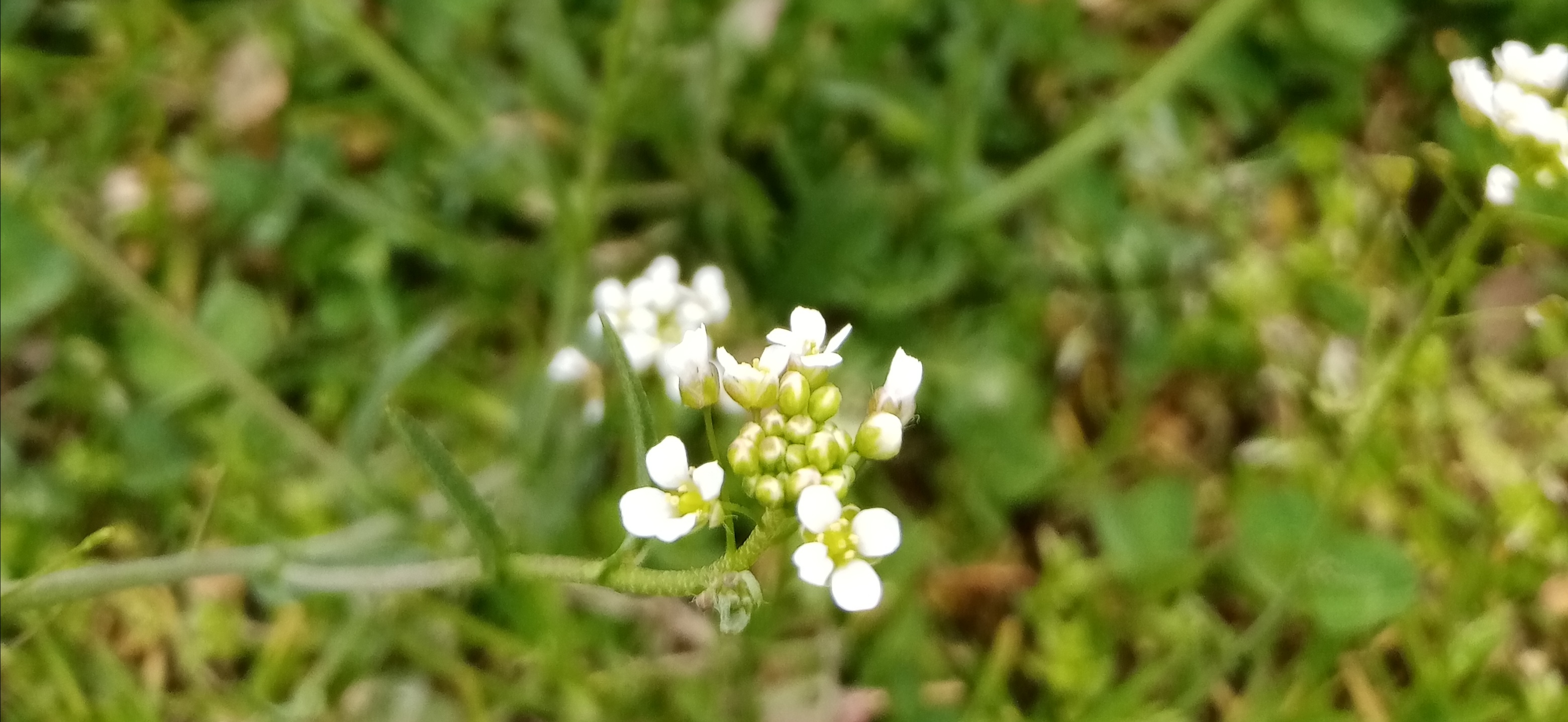 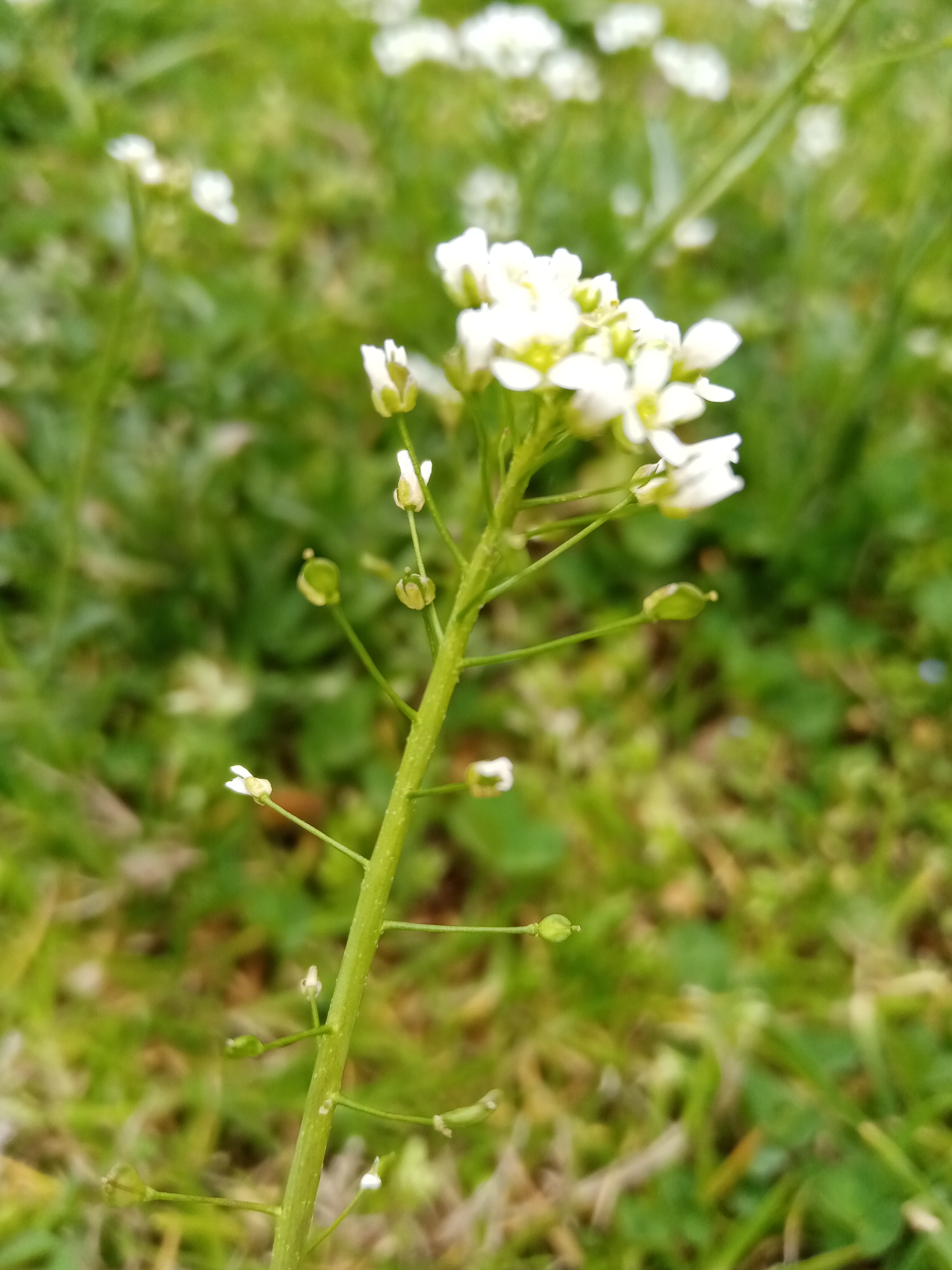 Ime biljke: Hoću - nećuPorodica: KupusaMesto: ŽitkovacOpis staništa: pored putaDatum: April 2021.Ime i prezime: Sara Stanković, Milica Kostić
Japanska dunja
10
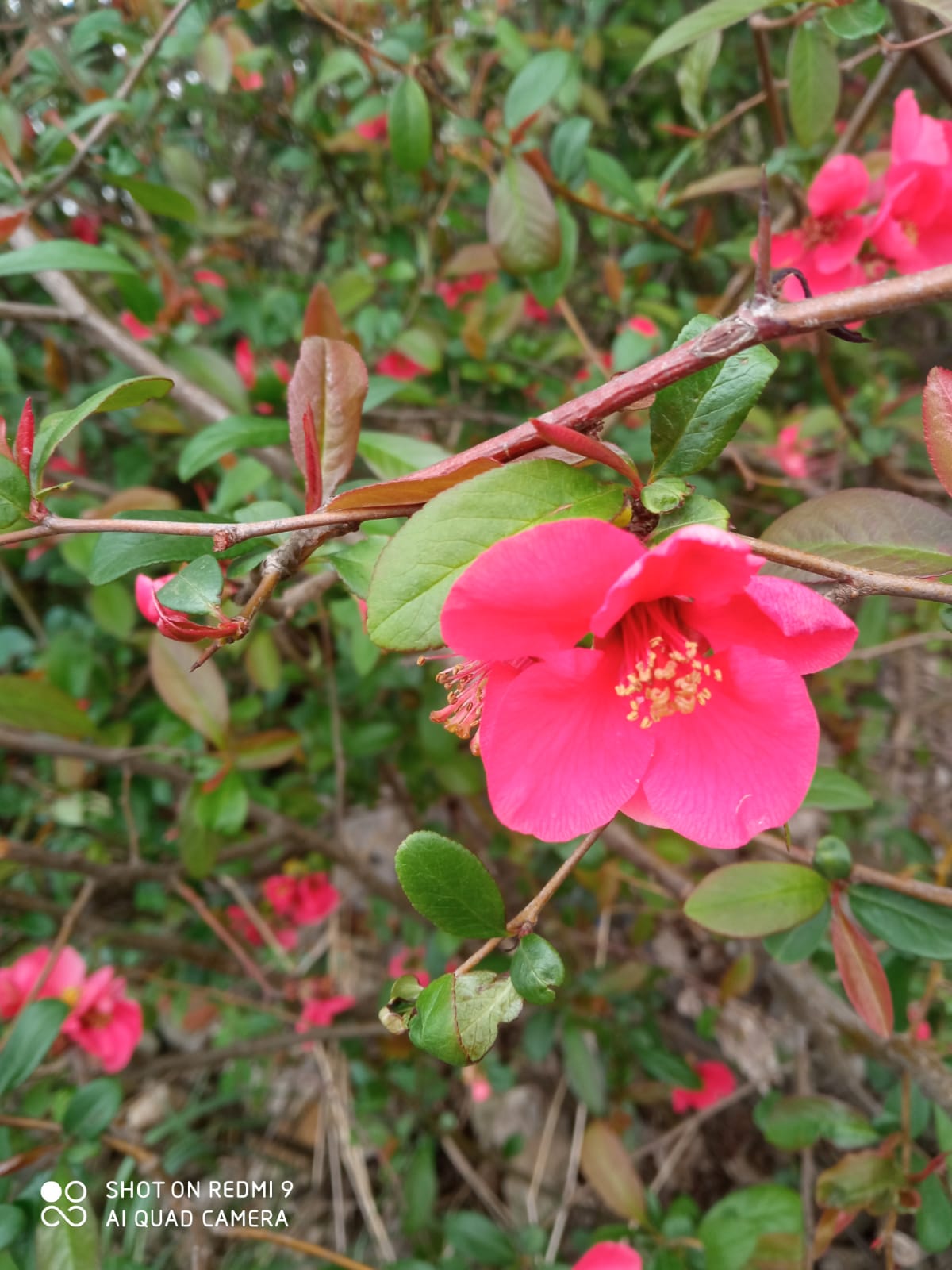 Ime biljke: Japanska dunja 
Porodica: Ruža
Mesto: Moravac
Opis staništa: dvorište
Datum: April 2021.
Ime i prezime:  Sara Stanković, Milica Kostić
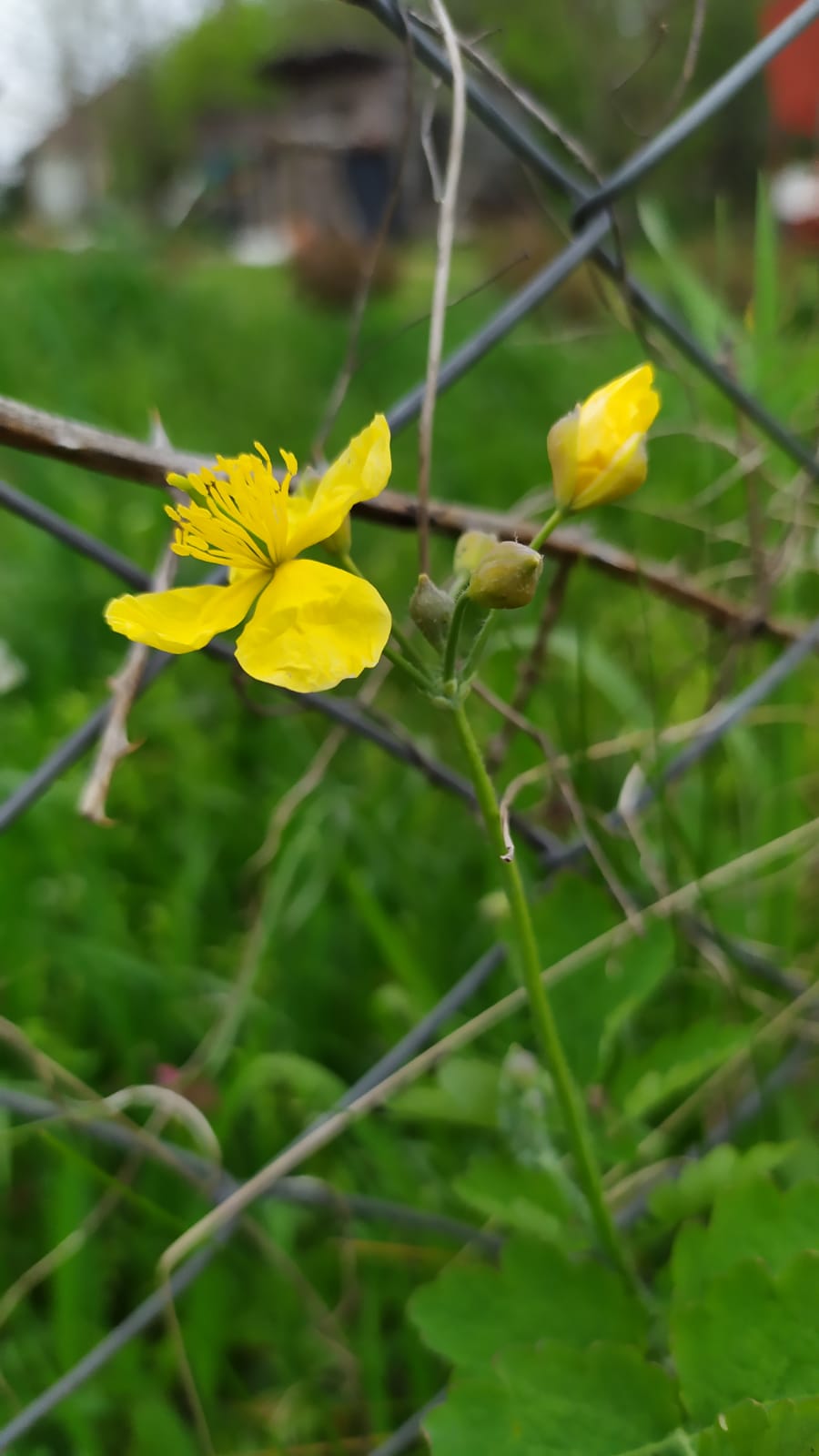 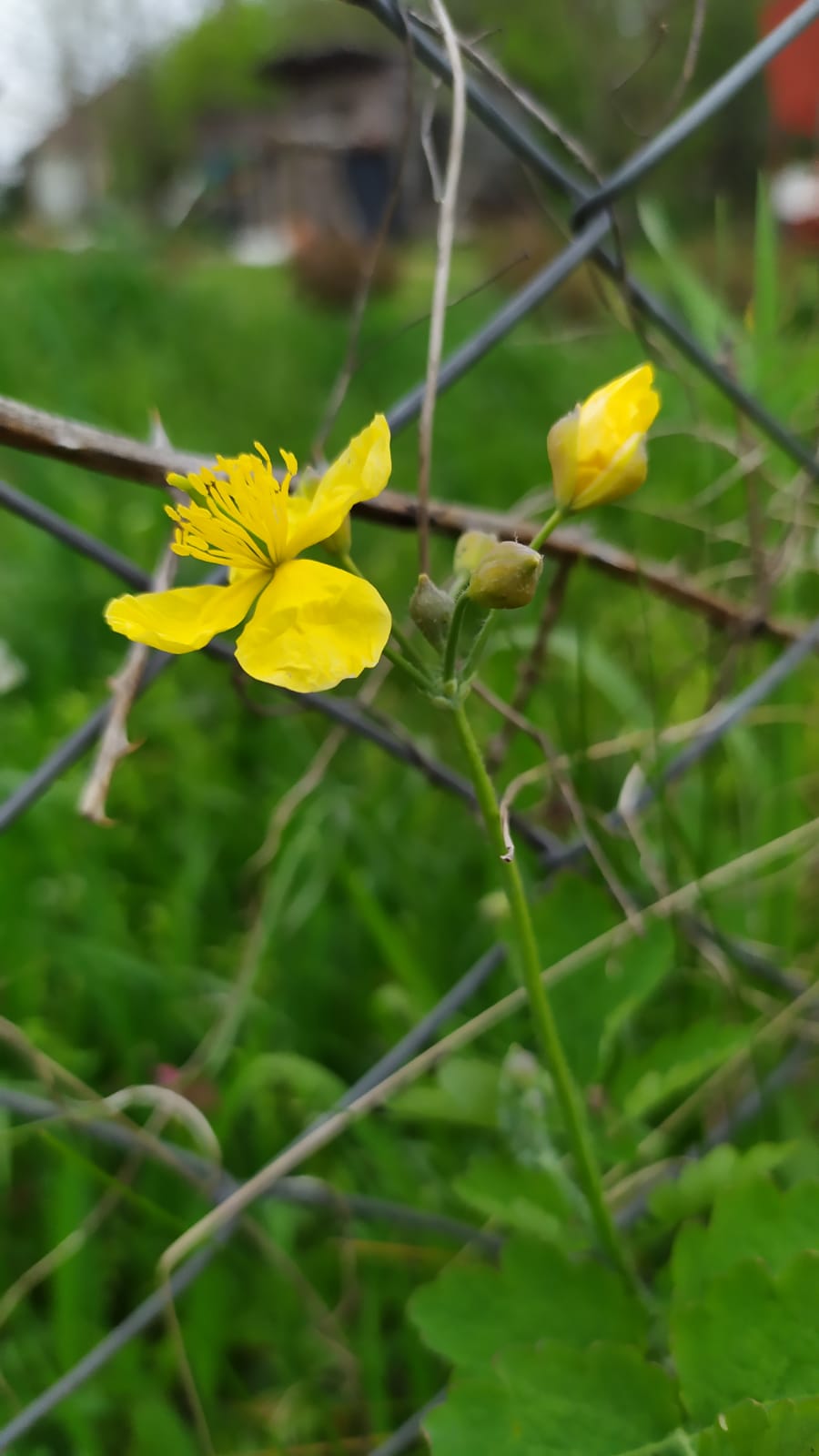 Ime biljke: Lišavica
Porodica: Makova
Mesto: Moravac
Opis staništa: dvorište
Datum: April 2021.
Ime i prezime: Sara Stanković, Milica Kostić
11
Lišavica
Ptičije mleko
12
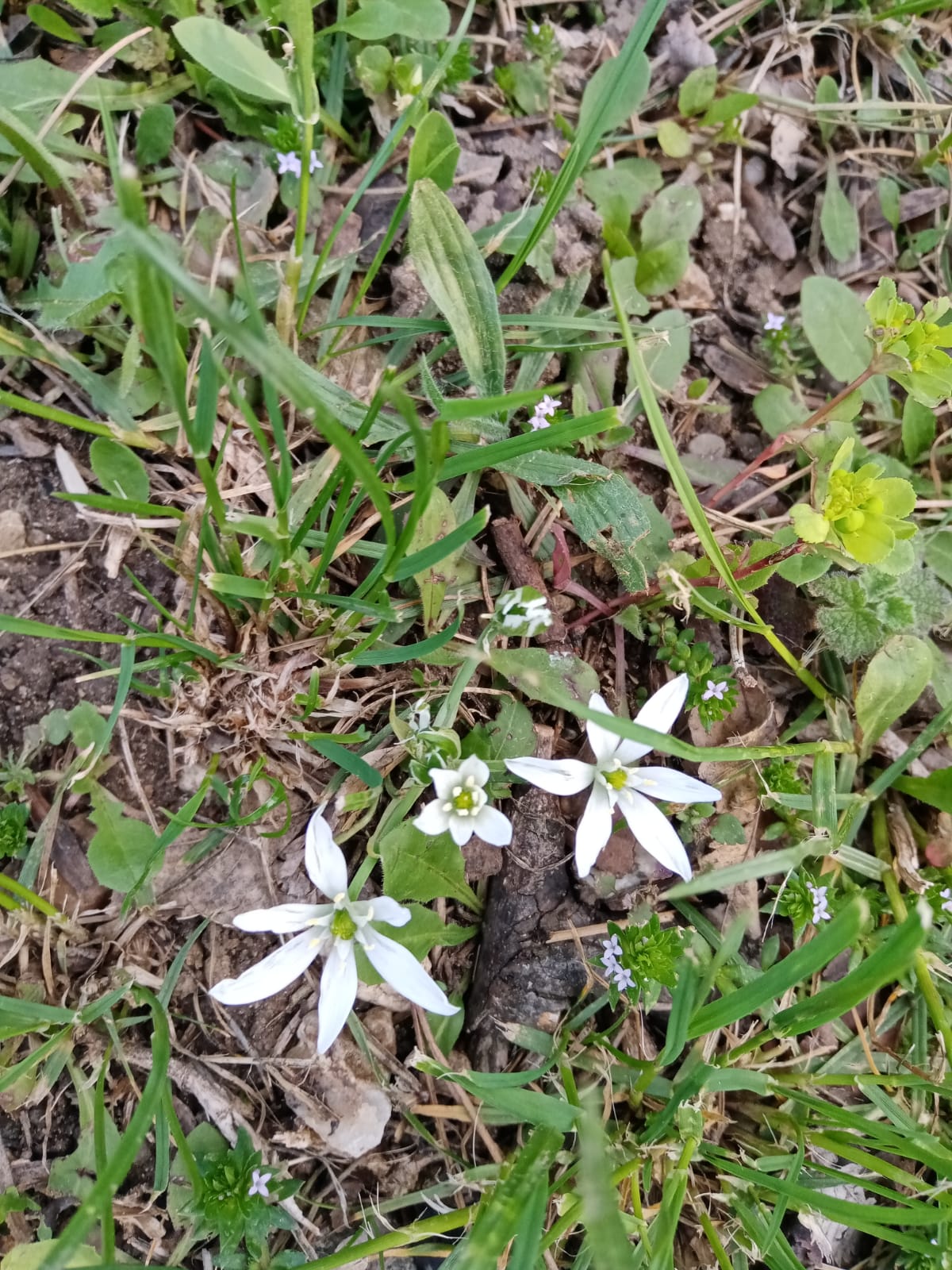 Ime biljke: Ptičije mleko
Porodica: Asparagaceae
Mesto: Žitkovac
Opis staništa: Dvorište
Datum: April 2021.
Ime i prezime: Milica Kostić, Sara Stanković
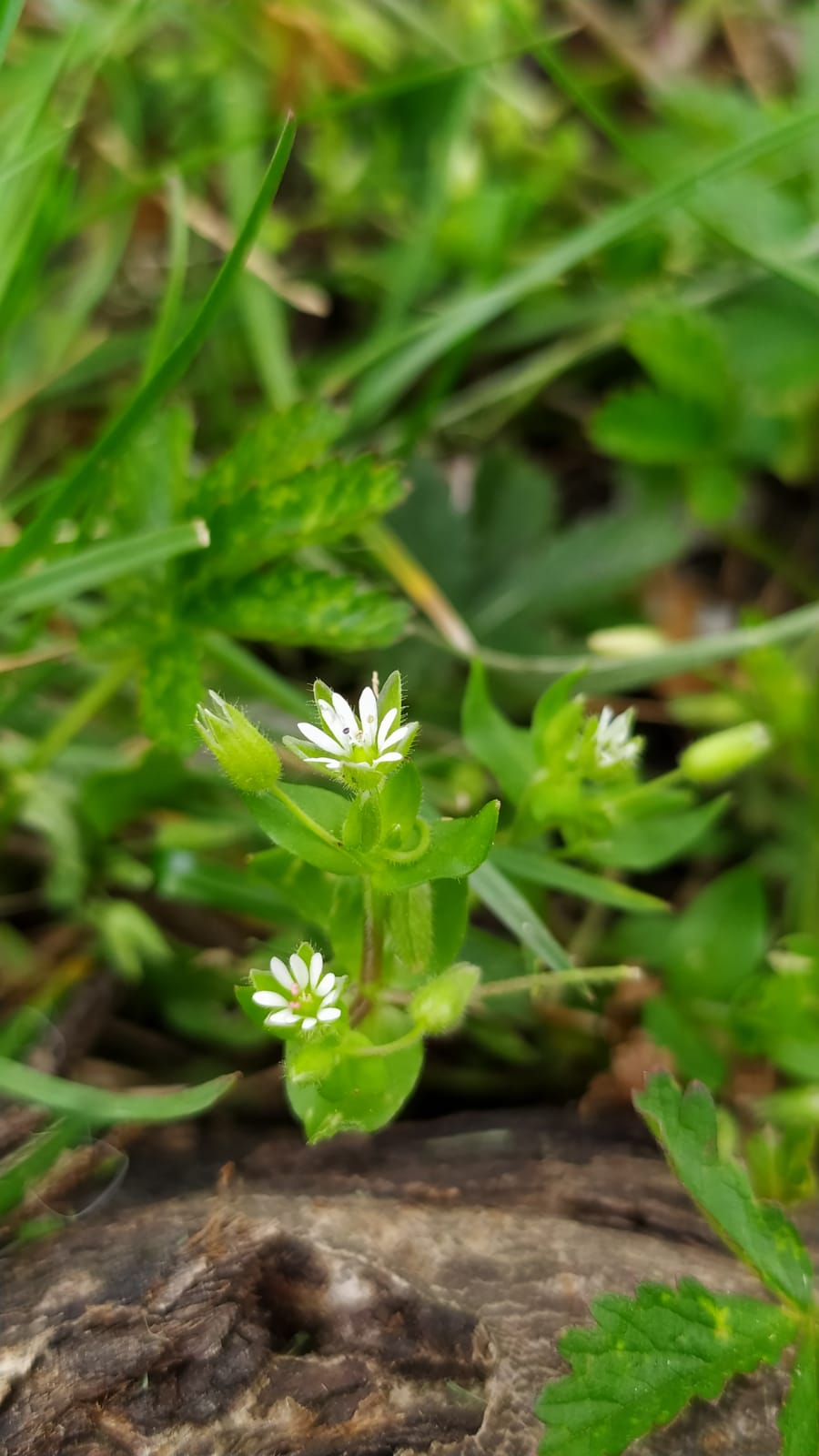 Ime biljke: Mišjakinja
Porodica: Karanfila
Mesto: Moravac
Opis staništa: dvorište
Datum: April 2021.
Ime i prezime: Sara Stanković, Milica Kostić
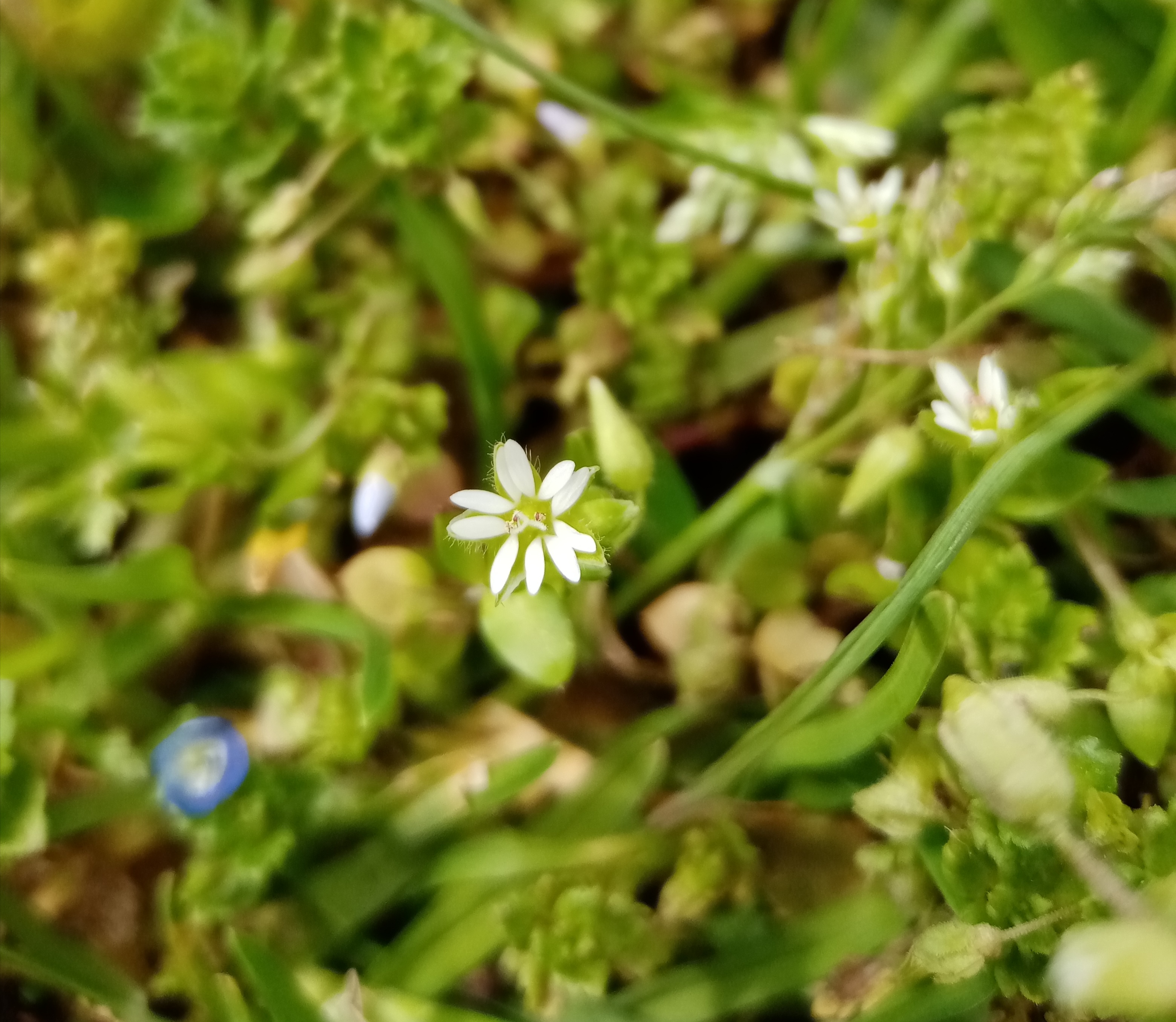 Mišjakinja
13
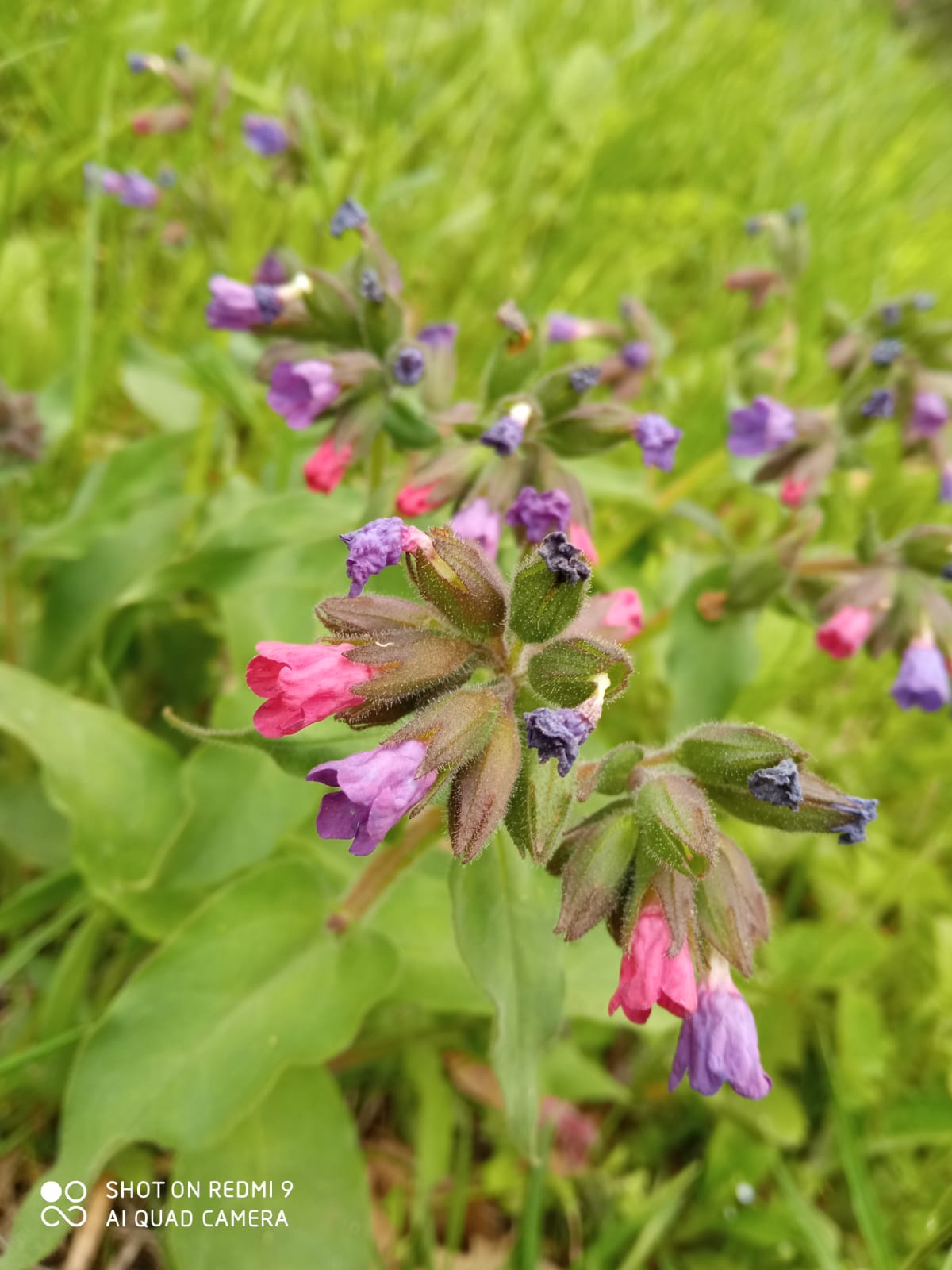 14
Ime biljke: Plućnjak
Porodica: Boraginaceae
Mesto: Moravac
Opis staništa: brdo
Datum: April 2021.
Ime i prezime: Sara Stanković, Milica Kostić
Mlečika
15
Mlečika
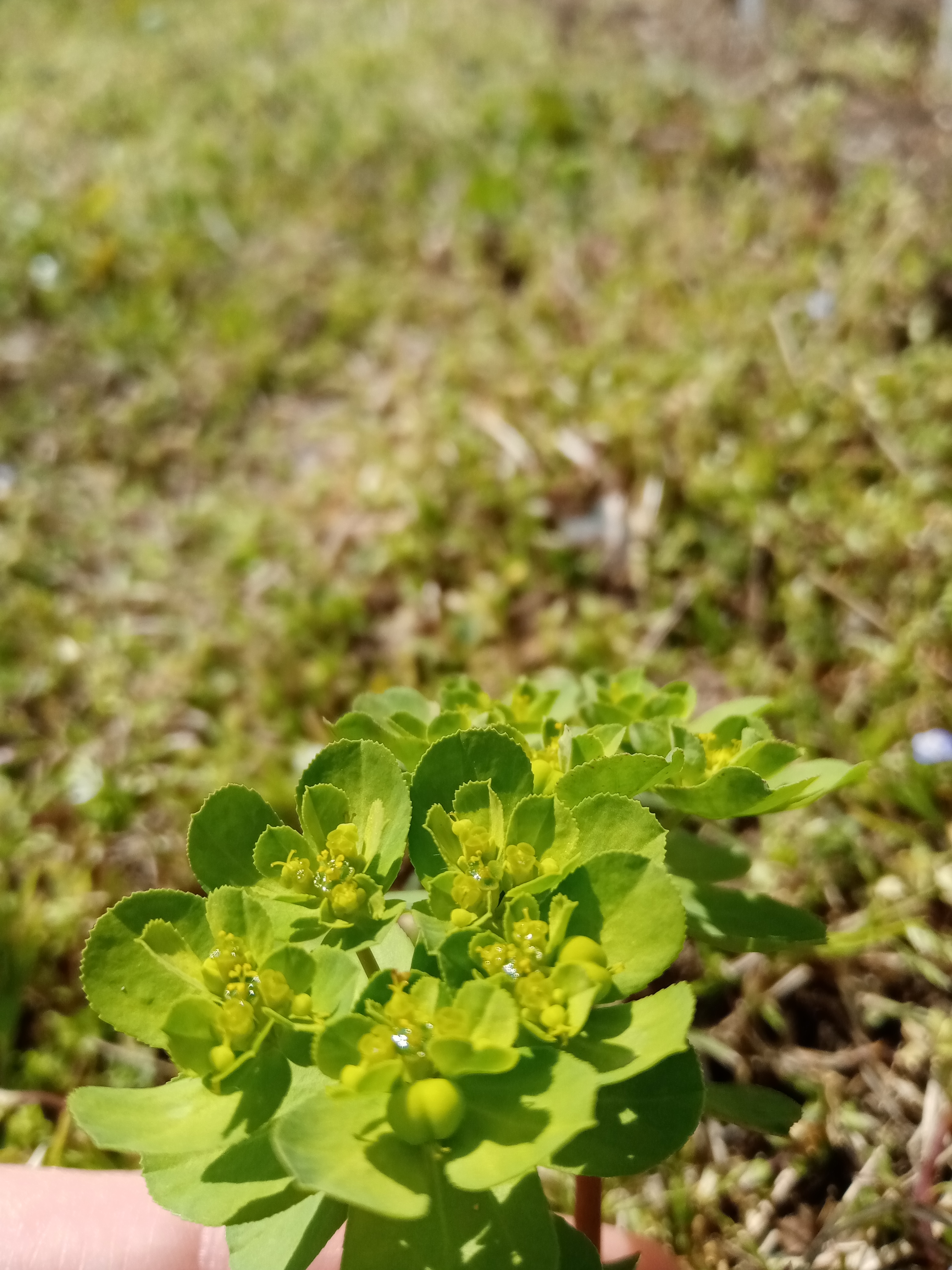 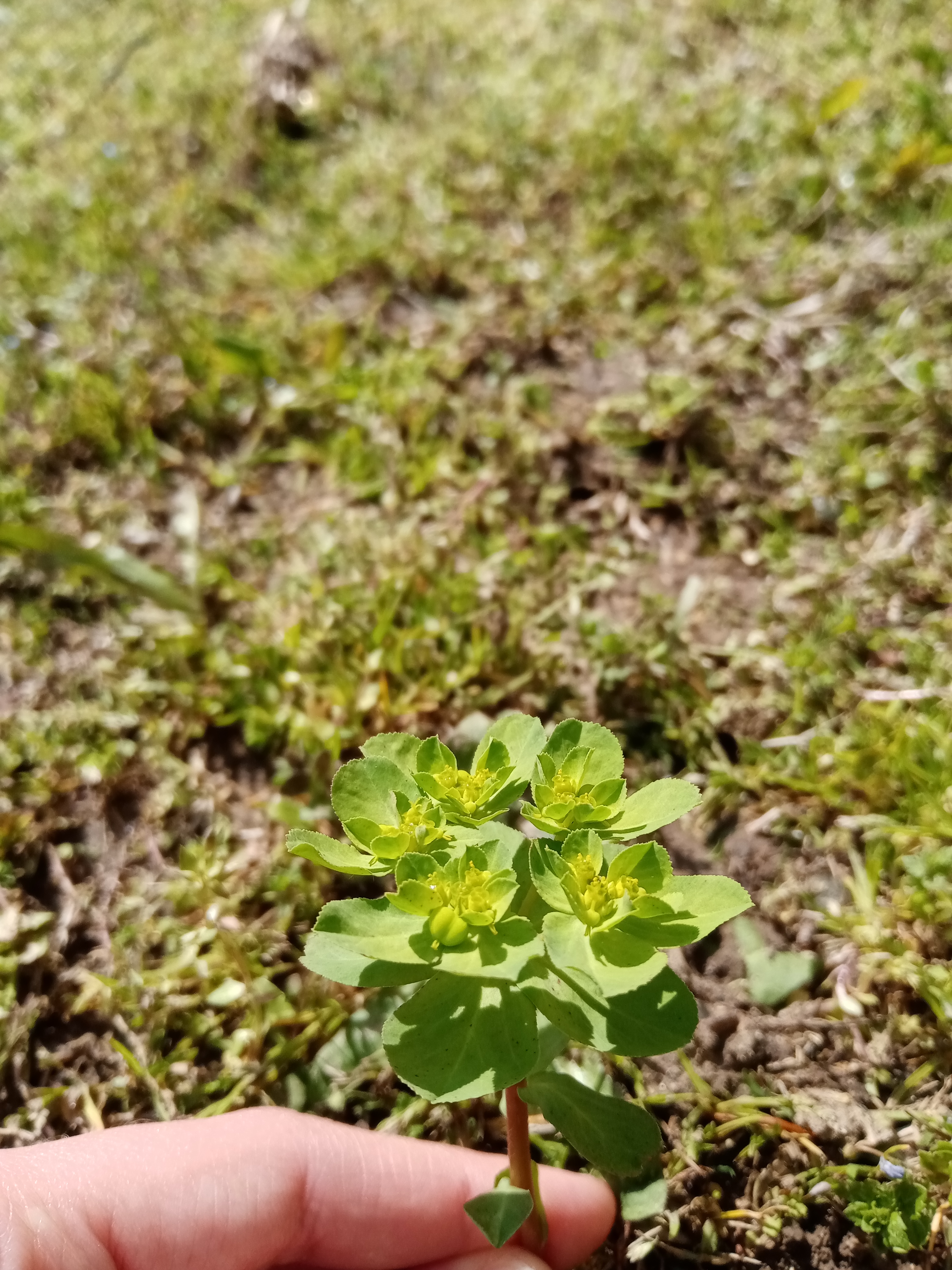 Ime biljke: MlečikaPorodica: MlečikaMesto: ŽitkovacOpis staništa: dvorišteDatum: April 2021.Ime i prezime: Milica Kostić, Sara Stanković
Ljutić
16
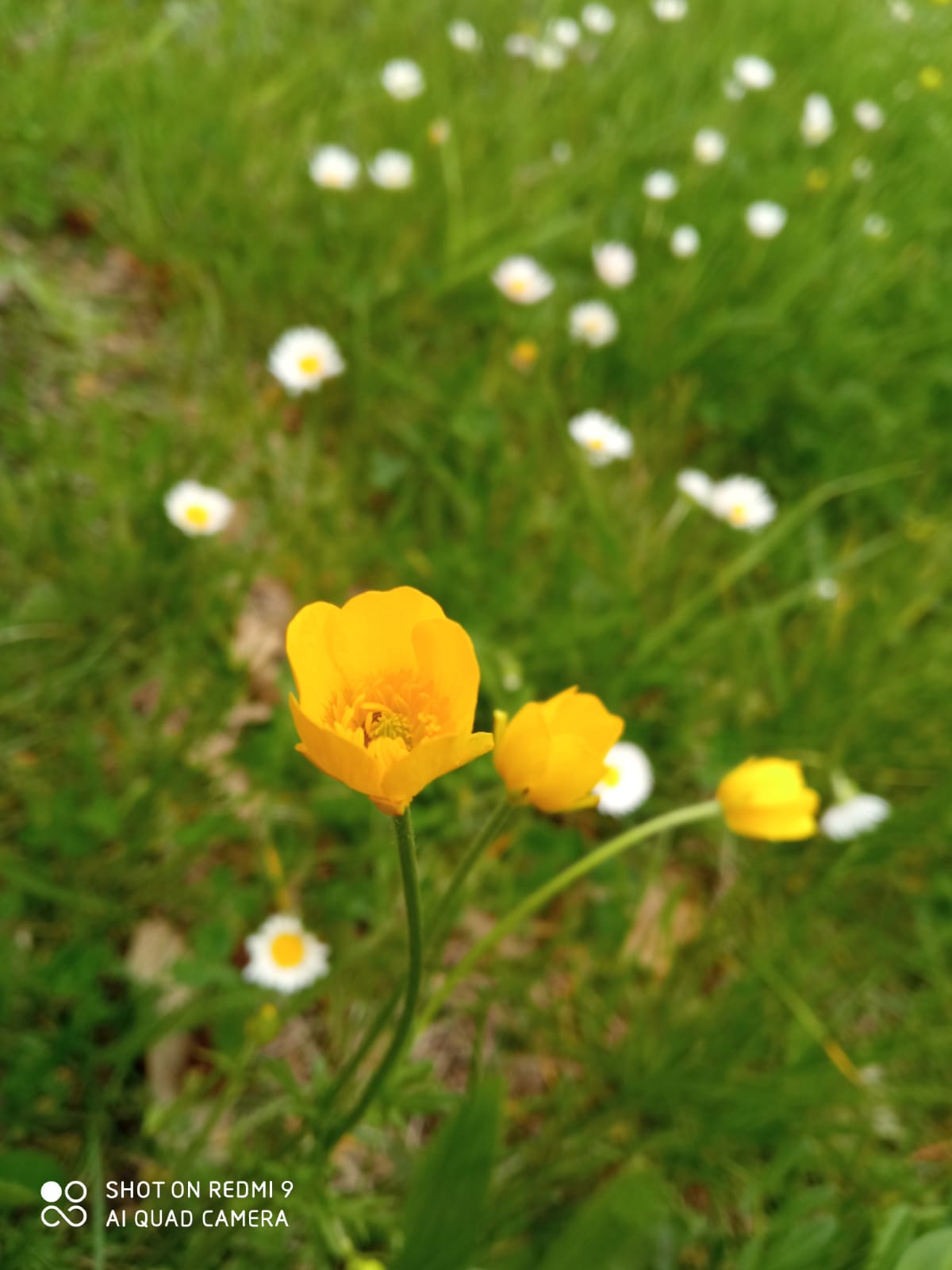 Ime biljke: Poljski ljutić
Porodica: Ljutića
Mesto: Moravac
Opis staništa: dvorište
Datum: April 2021.
Ime i prezime: Milica Kostić, Sara Stanković
Žutenica
17
Ime biljke: Žutenica
Porodica: Glavočika
Mesto: Žitkovac
Opis staništa: pored pruge
Datum: April 2021.
Ime i prezime: Milica Kostić, Sara Stanković
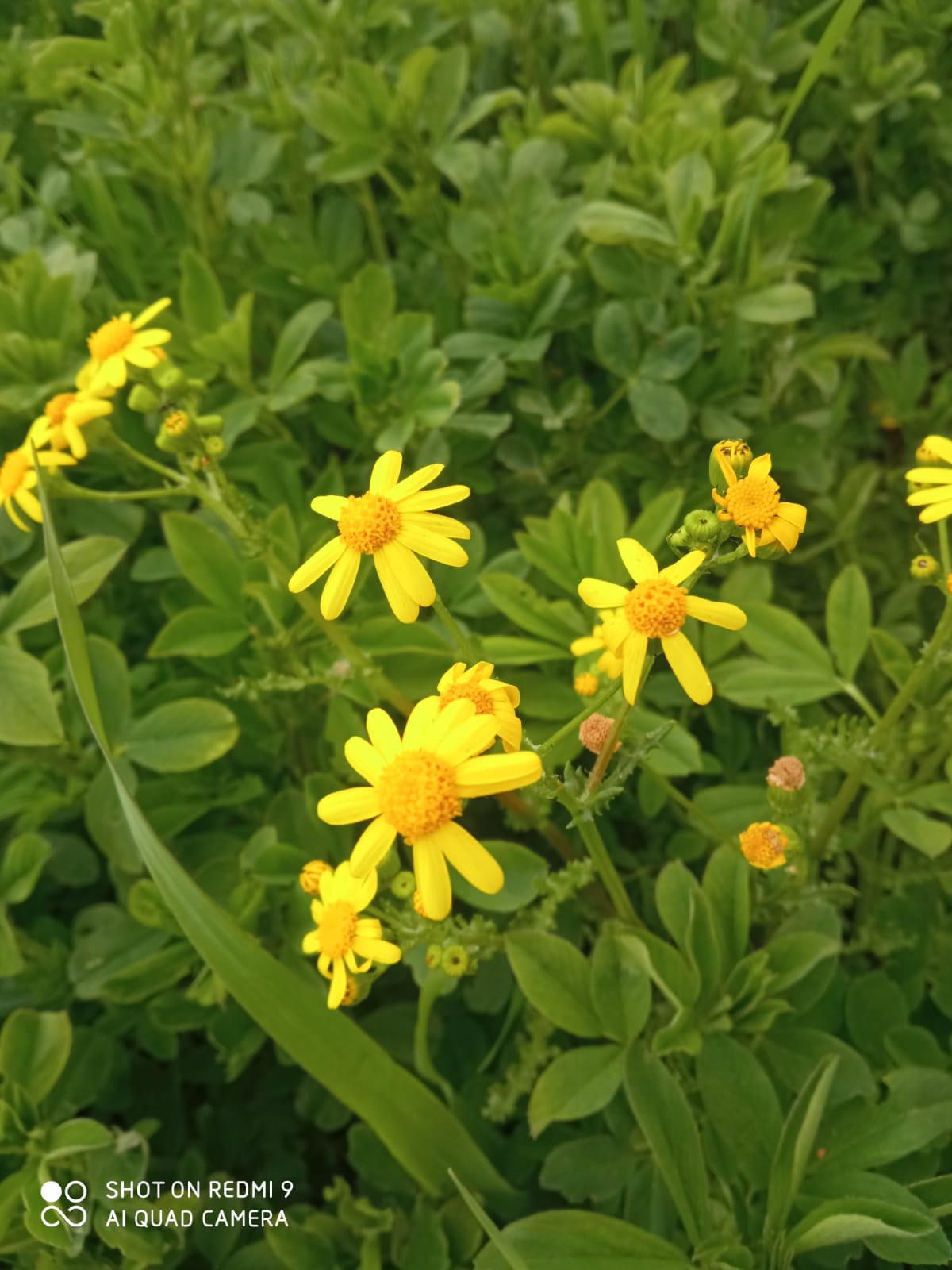 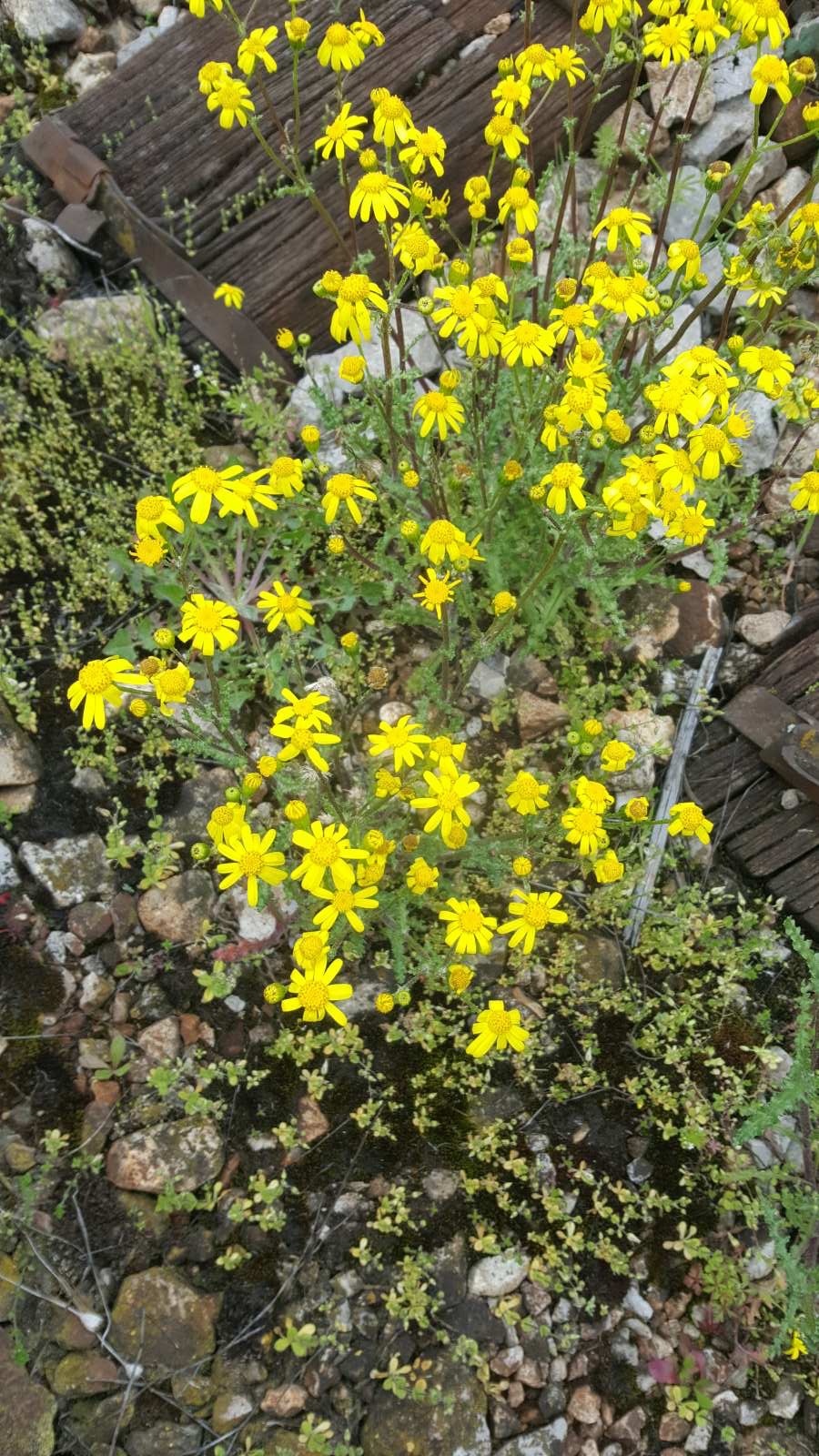 Biljka potočara
18
Ime biljke: Biljka potočarkaPorodica: KupusaMesto: MoravacOpis staništa: pored putaDatum: April 2021.Ime i prezime: Sara Stanković, Milica Kostić
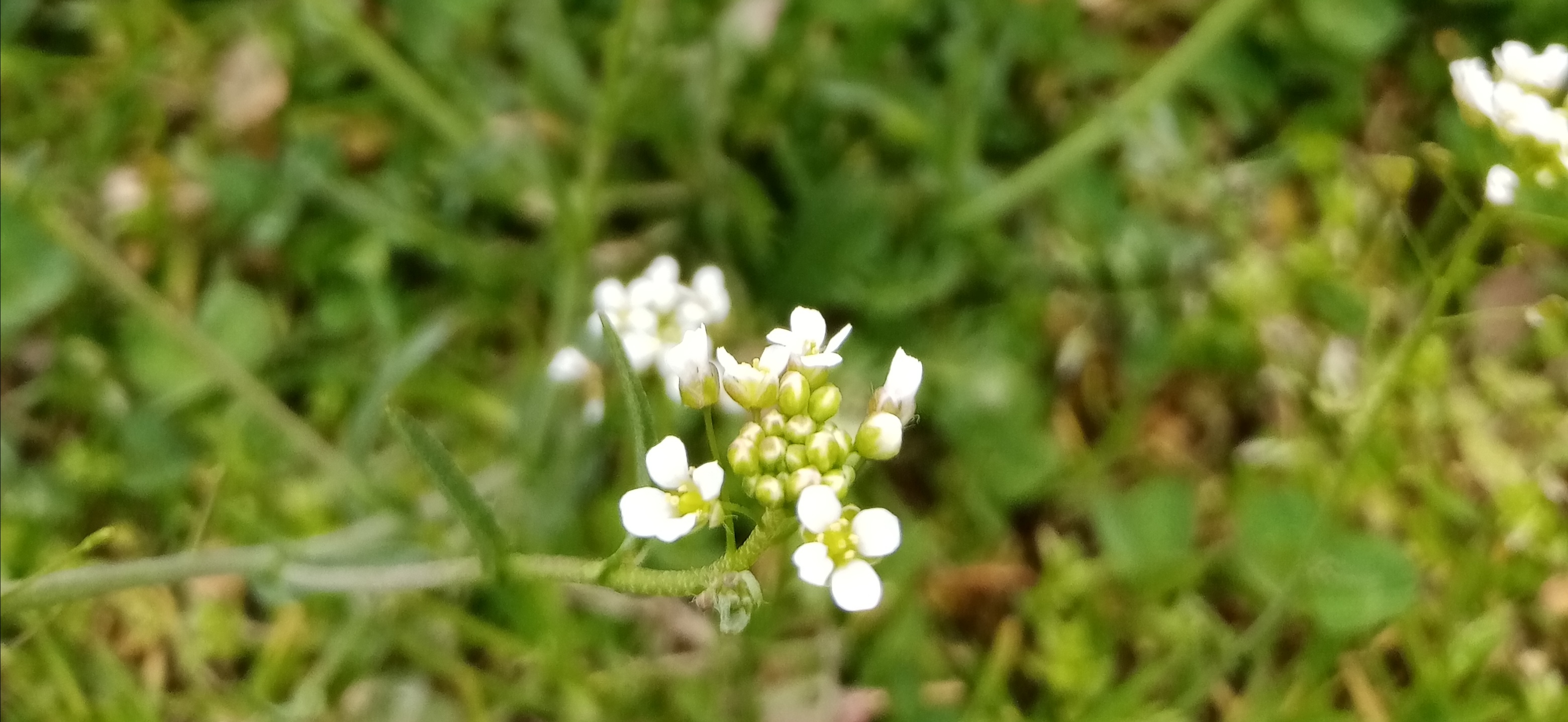 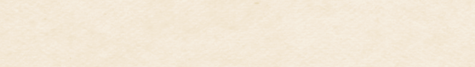 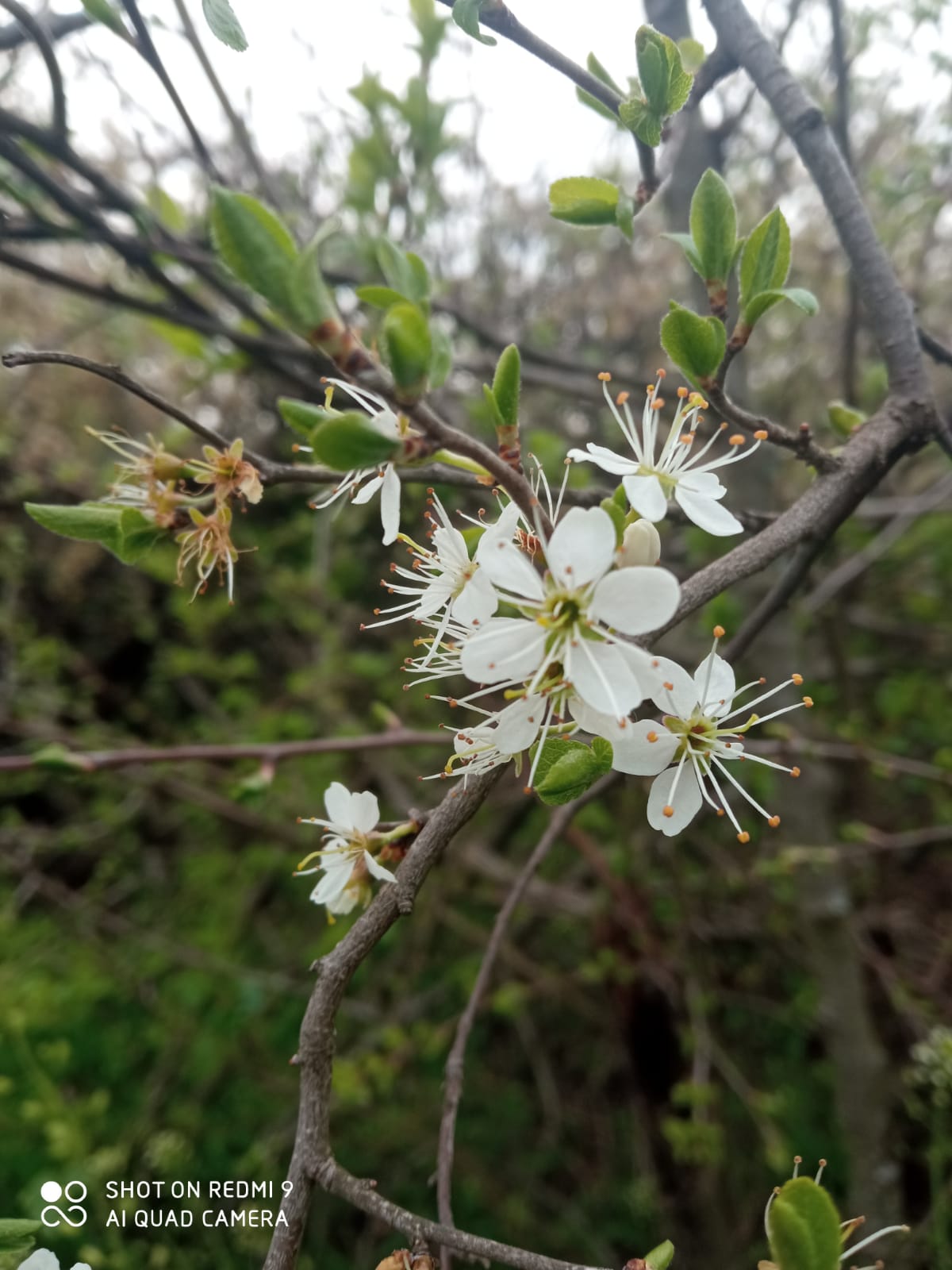 19
Ime biljke: Višnja
Porodica: Ruže
Mesto: Moravac
Opis staništa: dvorište
Datum: April 2021.
Ime i preezime: Sara Stanković, Milica Kostić
Višnja
20
Plavo-Crveni Litospermum
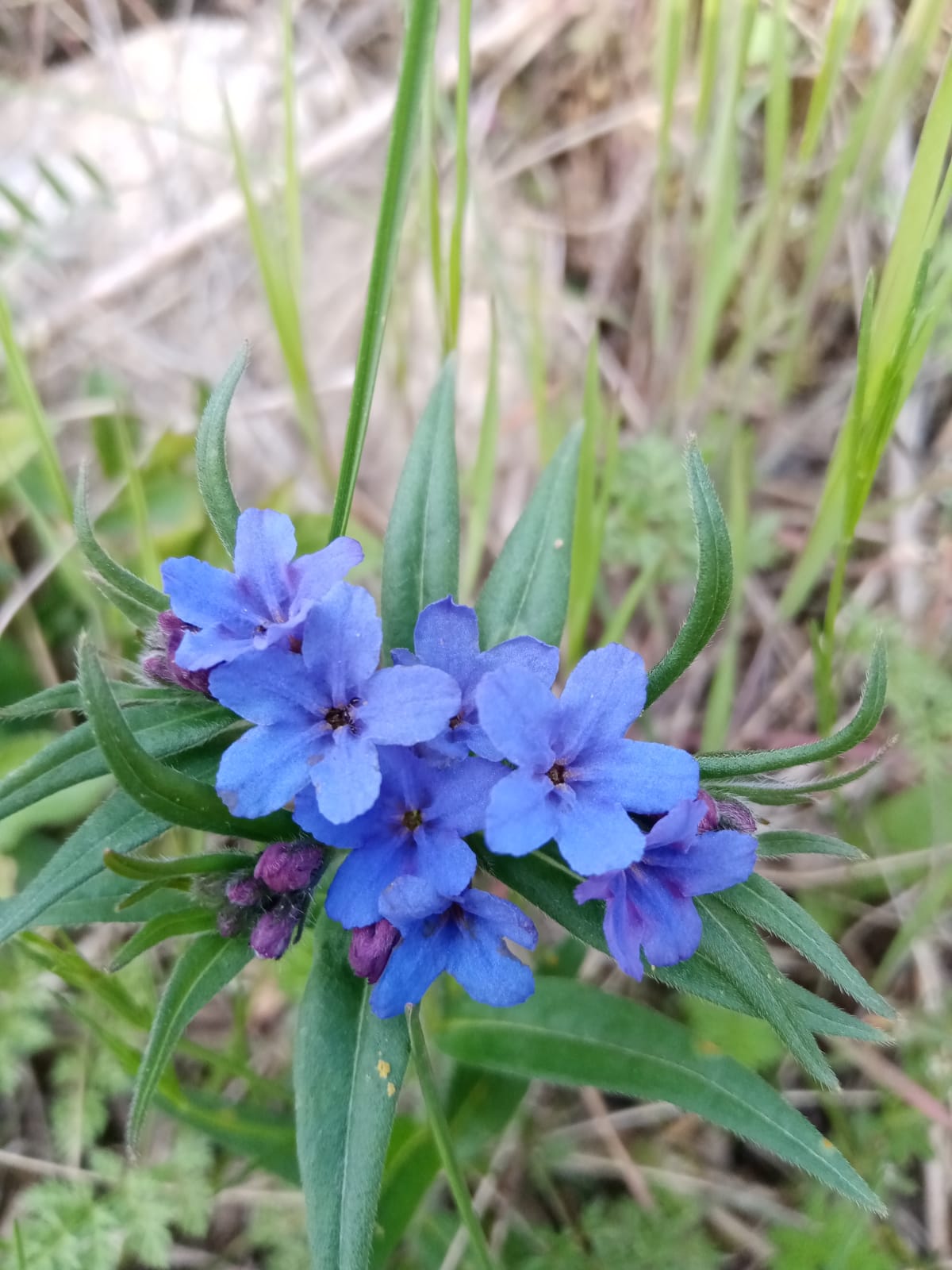 Ime biljke: Plavo-crveni litospermum
Porodica: Porečnice
Mesto: Aleksinac
Opis staništa: pored puta
Datum: Maj 2021.
Ime i prezime: Milica Kostić,
 Sara Stanković
Hvala na pažnji!!